Aula 09: Economia da informação, conhecimento e aprendizagem
Fundamentos econômicos da educaçãoDocente Amélia ArtesPRIMEIRO semestre de 2015FEUSP
Organização da aula:
Retomar aula anterior
Mudanças da produção de informação
Mudanças no processo de aprendizagem
Usos da tecnologia na sociedade
Usos da tecnologia na educação infantil atividade

ATIVIDADE DE REFLEXÃO – EM GRUPO
AULA ANTERIOR
Dúvidas?
Mudanças na produção da informação
Onde está a sabedoria que perdemos no conhecimento

Onde esta o conhecimento que perdemos na informação
Mudanças na produção da informação
Mudanças na produção:

Produção Just in time
Organização em rede
Comercio eletrônico
Mudanças na produção da informação
Premissa:

	Inteligência e competência humana sempre estiveram no cerne do desenvolvimento humano
Mudanças na produção da informação
O que mudou?
Mudanças na produção da informação
A teoria econômica tradicional não explica o novo sistema econômico

SOCIEDADE DO CONHECIMENTO
Mudanças na produção da informação
Inovações tecnológicas como a utilização do conhecimento sobre novas formas de produzir e comercializar bens e serviços (p. 31)
Mudanças na produção da informação
Paradigma Técnico – Econômico (PTE)

Novas formas de gerir e transmitir conhecimentos e inovações
Redução dos custos de armazenamento, processamento, comunicação e disseminação de informações
Mudanças na produção da informação
Características:
Complexidade dos conhecimentos (especialização)
Redução dos ciclos de vida dos produtos e processos
Processamento mais rápido – mais informações
Flexibilidade dos processos
 Necessidade de maior qualificação dos trabalhadores
Mudanças na produção da informação
Revolução informacional  (seqüência de desenvolvimento)
Ferramenta

Escrita

Maquina

  Informação
Mudanças na produção da informação
Experiência empírica torna-se o princípio  básico para o desenvolvimento do conhecimento científico e da tecnologia.
Porém os processos produtivos continuam concentrados.
Onde acontece a aprendizagem?
Mudanças nos processos de aprendizagem
Aprendizagem individual:
É no conceito da organização que o aprendizado ocorre (que autor nos lembra?)
 
Aprender a aprender

E a globalização com isso?
Mudanças nos processos de aprendizagem
Quais são os reflexões do processo de globalização na capacitação profissional?
Era virtual redefine o conceito de acesso à informação
Países periféricos devem se adequar aos padrões  impostos pelos países “dominantes”
Novo perfil profissional a partir das novas tecnologias da informação: 
Profissionais mais flexíveis
Trabalhador multifuncional
Usos da tecnologia na sociedade
Quem é o dono da informação hoje?
Usos da tecnologia na sociedade
Como qualquer outro processo de compra ou venda, a informação está submetida as regras de relações de propriedade (p. 38)

E mais: é um instrumento ideológico
Uso da tecnologia na sociedade
Que tipo de informação é gerada, estocada, transmitida e manipulada pela revolução informacional?

Que tipo de informações “pobres” em conteúdo e “excesso” de publicidade tem sido dimensionadas?
Uso da tecnologia na sociedade
Algumas informações







 

                                               Algumas
http://cetic.br/pesquisa/domicilios/
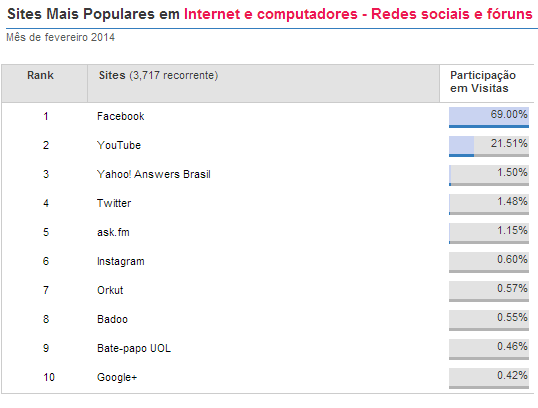 http://www.ecommercebrasil.com.br/noticias/facebook-e-lider-entre-redes-sociais-em-fevereiro-brasil-de-acordo-com-hitwise/
ATIVIDADE PRÁTICA:

PRÓS E CONTRAS O ACESSO A INTERNET NA EDUCAÇÃO INFANTIL
Próxima aula – Filme

SUPERVISÃO DE TRABALHOS
bibliografia